Арктическая пустыня.
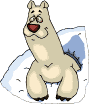 Арктическая пустыня
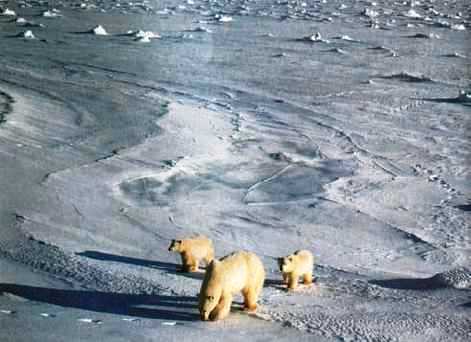 Климат
Растительный мир
Животный мир
Климат Арктики
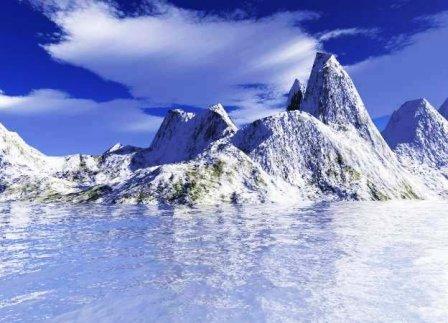 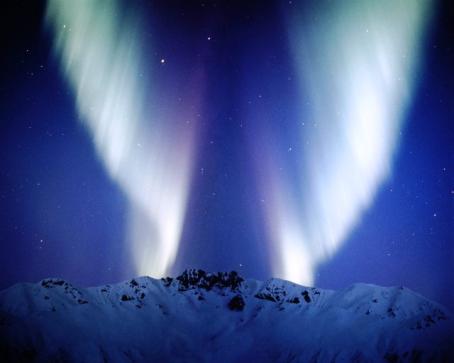 Северное сияние
Полгода в этих краях солнце не появляется на небе (полярная ночь). Другие полгода оно не заходит за горизонт, однако его лучи слабы и почти не греют, отражаясь от снега (полярный день).
Растительный мир
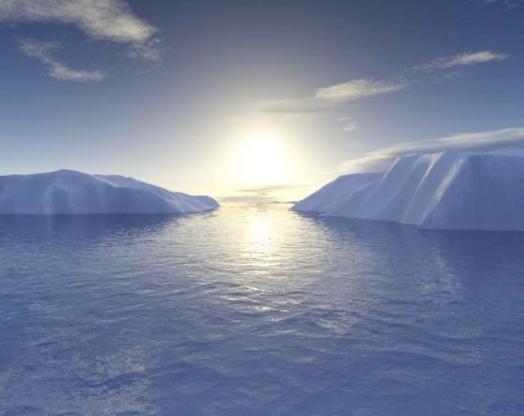 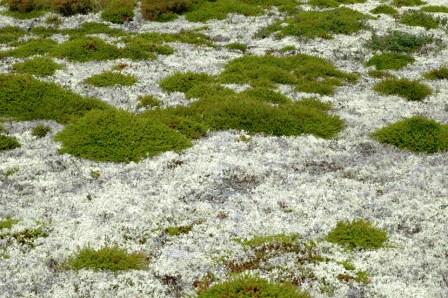 Арктика очень бедна растениями, здесь практически ничего не растет. Растительность скудная: мхи да лишайники, местами встречаются карликовые березы и ивы.
Растительный мир
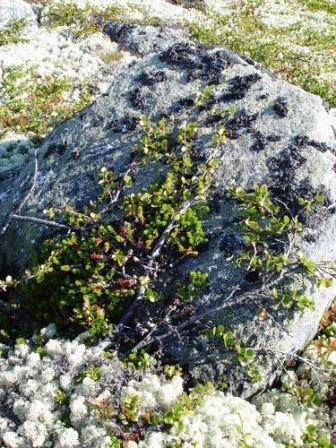 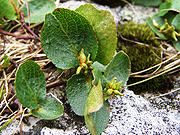 Карликовая ива
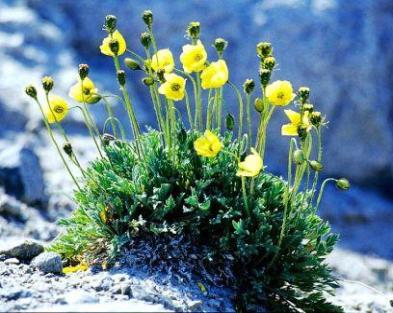 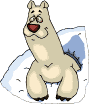 Карликовая береза
Полярный мак
Отгадай загадку.
Что за чудо-чудеса:Загорелись небеса!Ой, горит-пылает пламяНад сверкающими льдами!Кто зажег огонь чудесный,Золотой костер небесный?Никого за тучей нет.Это с неба льется свет.
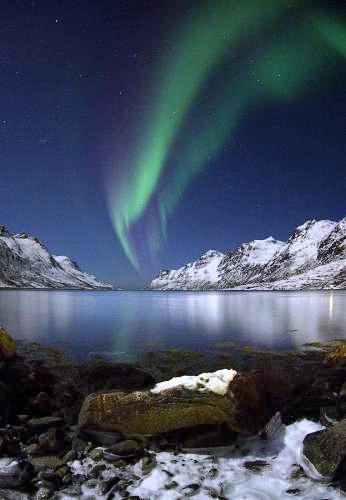 Северное сияние
Животный мир
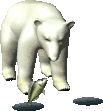 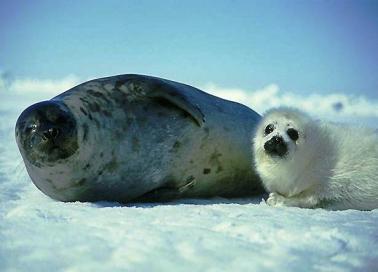 Белый медведь
Тюлень
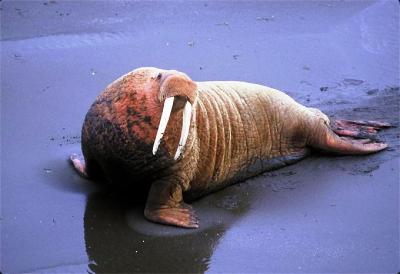 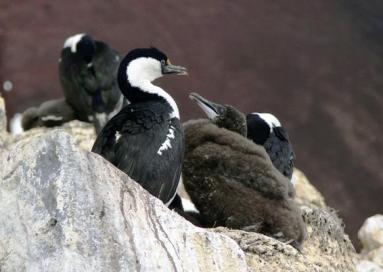 Морж
Птицы
Белый медведь
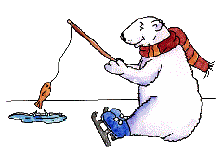 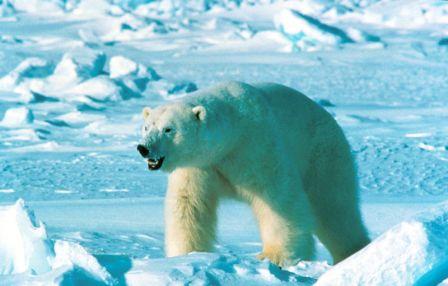 Белые медведи – самые крупные и сильные животные Арктики, на них никто не нападает. В середине зимы в заснеженных берлогах у них рождаются детёныши. Мать кормит их своим молоком, а сама ничего не ест, пока не потеплеет настолько, что она может выйти на охоту.
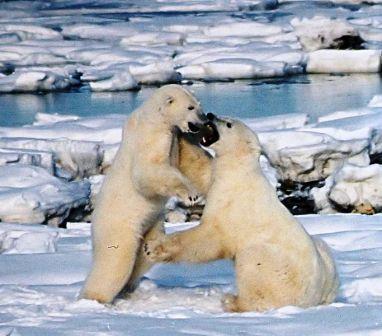 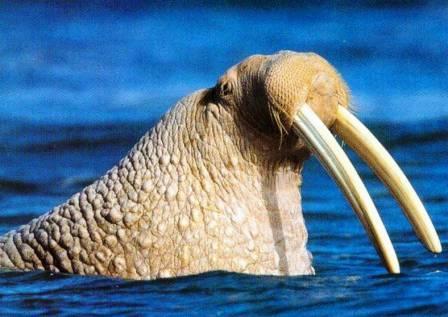 Морж
Моржи – близкие родственники тюленей, большие и сильные, и мало кто решается нападать на них. У них два длинных клыка, которые они используют в боях и чтобы выбираться на лёд для отдыха. У моржей крепкие губы, позволяющие высасывать съедобных моллюсков из раковин. Морж может съесть 3000 моллюсков в день.
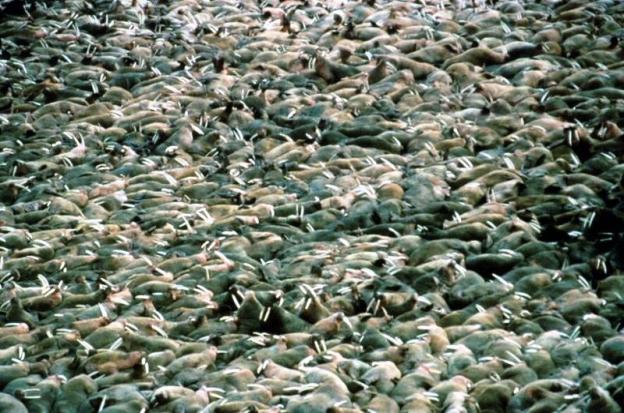 Тюлень
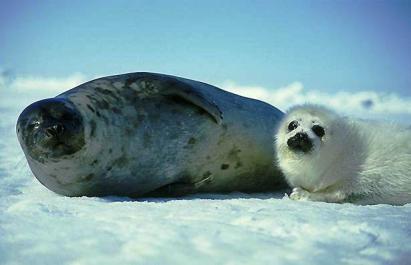 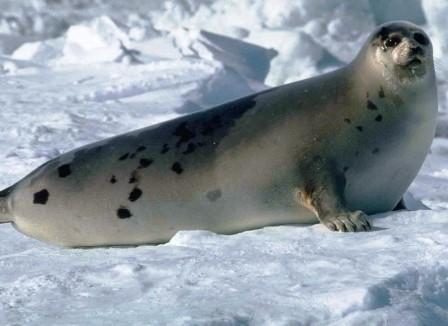 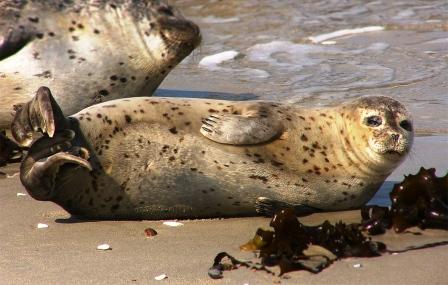 Тюлени живут как в Арктике, так и в Антарктике. Тюленям не дает замёрзнуть толстый слой подкожного жира. На тюленей охотиться белый медведь.
Экология
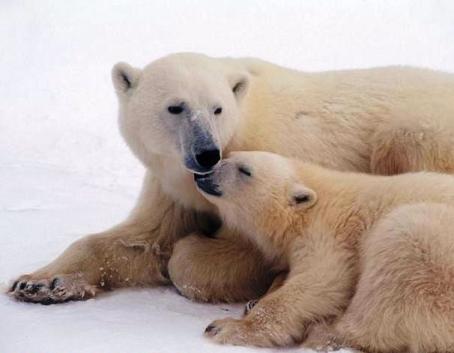 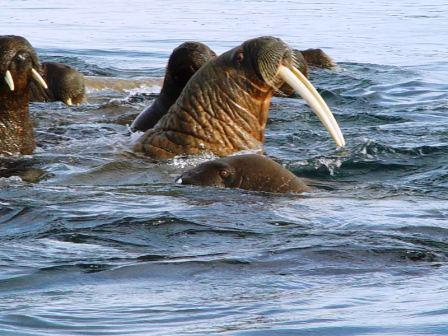 Человек Арктике нанес большой ущерб. Стали редкими такие животные, как белый медведь, морж, они внесены в Красную книгу России. Стали редкими некоторые виды промысловых рыб. Воды северных морей загрязняются мусором, вредными веществами. Это плохо отражается на экологическом состоянии Арктики.
Цепи питания.
(Из четырех звеньев) Водоросли- черви- рыбы- тюлень- белый медведь.
Спасибо за внимание!
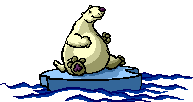